小數
7-1 整數乘以小數
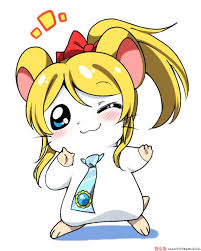 養樂多一瓶0.1公升,繪里小珮沛喝了10瓶
共喝了有多少公升？
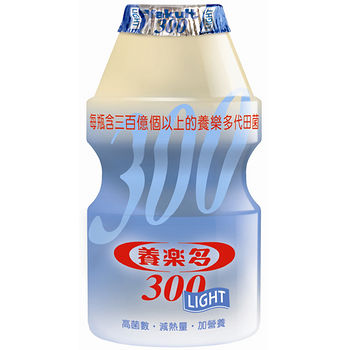 喝了100瓶有多少公升？
喝了1000瓶有多少公升？
啤酒一杯0.6公升，
泰雅王子買10杯,準備狂歡……共有多少公升？
乎乾啦!
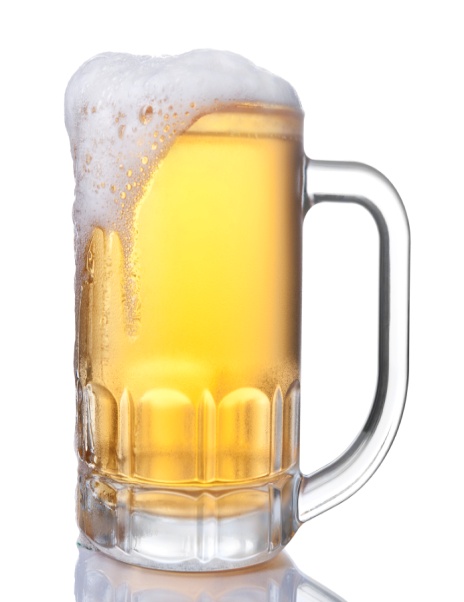 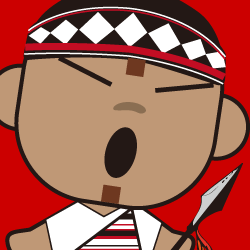 100杯有多少公升？
1000杯有多少公升？
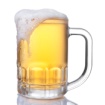 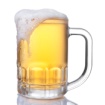 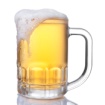 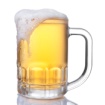 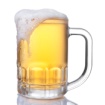 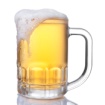 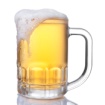 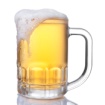 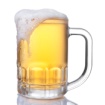 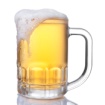 P.S.未滿18歲請勿飲酒.喝酒不開車.飲酒過量傷身…….
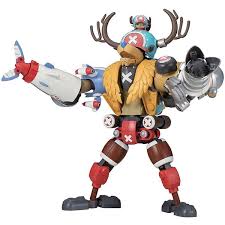 洪喬巴想替寵物Dill加洗照片加洗一張照片4.5元，
加洗10張要多少元？
100張要多少元？
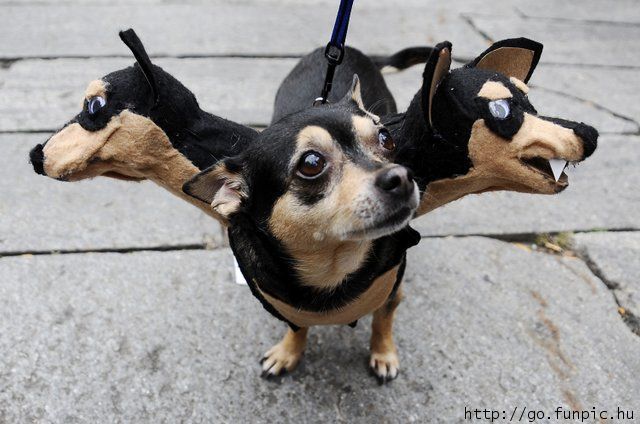 1000張要多少元？
你發現了什麼？
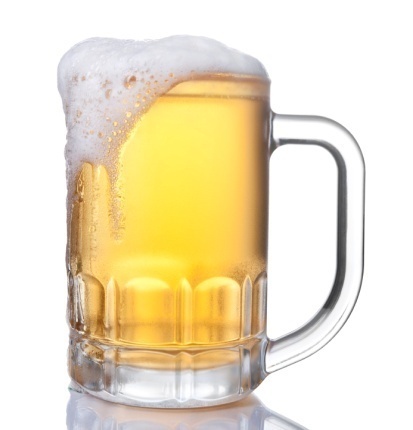 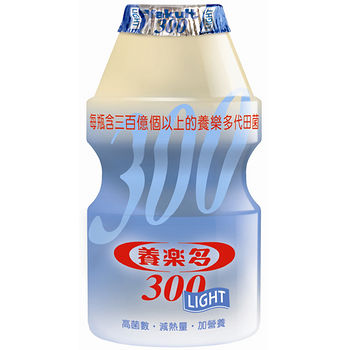 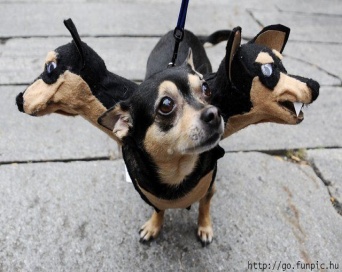 4.5×10＝45
0.1×10＝ 1
0.6×10＝ 6
4.5×100＝450
0.1×100＝10
0.6×100＝60
0.1×1000＝100
4.5×1000＝4500
0.6×1000＝ 600
0.1×10000＝?
4.5×10000＝?
0.6×10000＝?
10   倍—小數點向右移一位
100  倍—小數點向右移  位
1000 倍—小數點向右移  位
10000倍—小數點向右移  位
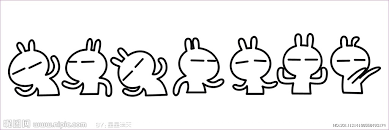 0.1  倍—小數點向？移？位
0.01 倍—小數點向？移？位
0.001倍—小數點向？移？位
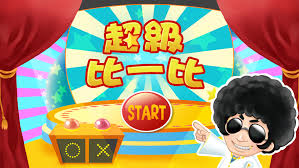 25×6   ＝150
2.5×6  ＝15
0.25×6 ＝1.5
0.025×6＝（    ）
34×3    ＝102
34×0.3  ＝10.2
34×0.03 ＝1.02
34×0.003＝(       )
1坪＝3.31平方公尺 Pucca家的客廳有100坪大，一共是多少平方公尺？
3.31×1＝（    ）
3.31×10＝（    ）
3.31×100＝（    ）
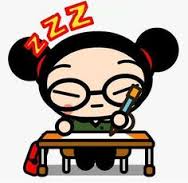 0.01×10＝（0.1）
0.01×0.1＝（    ）
0.01×0.01＝（    ）
0.01×0.001＝（    ）
0.01×0.0001＝（    ）
0.01×100＝（    ）
0.01×1000＝（    ）
0.01×10000＝（    ）
0.01×100000＝（    ）
挑戰題
Q1.全家1瓶優酪乳進貨價10.8元，   請問100瓶要付多少元？
Q2.全家100瓶優酪乳售價2588元，   請問一瓶要賣多少元？
Q3.一包餅乾重0.25公斤，    10包共重多少公斤？
Q4.一箱餅乾裡有100包餅乾,  共重8.5公斤,請問一包餅乾多少公斤？
Q5.一瓶綠茶有650毫升，媽媽做多多綠茶用掉2.37瓶，她共用了幾毫升的綠茶？
Q6.一瓶牛奶有482毫升，媽媽做珍珠奶茶用掉1.49瓶，她共用了幾毫升的牛奶？
Q7.一瓶豆漿有369毫升，媽媽做手工豆用掉4.87瓶，她共用了幾毫升的豆漿？
思考歸納
說說看，你在這一單元中學到了什麼？
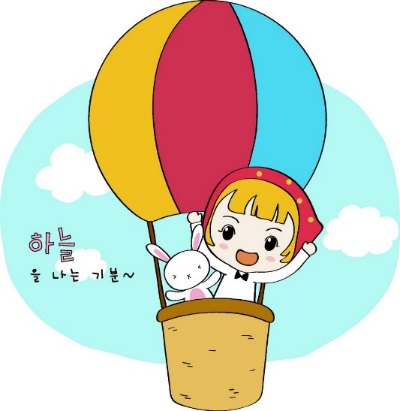 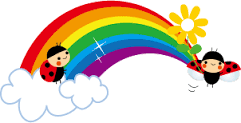